Схемы безопасного движения в микрорайоне школы.
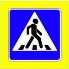 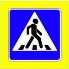 ул.Первомайская
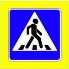 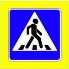 3в
3б
Игровая площадка
Д/С
 № 7
6
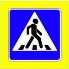 Школа 
№8
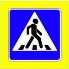 Маяк
8
11       13         15
ул.Комсомольская
ул.Физкультурников
12       14         16
18
9
МБДОУ № 12
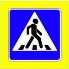 Игровая 
площадка
11
63
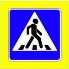 13
10
61
65
19
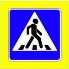 ул.Победы
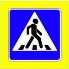 Направление движения транспорта
Ограждение образовательного учреждения
Проезжая часть
Движение детей (учеников) из образовательного учреждения
Тротуар
Жилая застройка